Взаимодействие генов
имеет биохимическую природу, то есть взаимодействуют друг с другом не гены, а их продукты. Продуктом эукариотического гена может быть или полипептид, или т РНК, или р РНК;
один и тот же ген может оказывать влияние на развитие нескольких признаков; один и тот же признак может развиваться под влиянием многих генов.
Аллельными генами называются гены, расположенные в идентичных локусах гомологичных хромосом. Ген может иметь одну, две и более молекулярных форм. Появление второй и последующих молекулярных форм является следствием мутации гена. Если ген имеет три и более молекулярных форм, говорят о множественном аллелизме. Из всего множества молекулярных форм у одного организма могут присутствовать только две, что объясняется парностью хромосом.
ВИДЫ ВЗАИМОДЕЙСТВИЯ АЛЛЕЛЬНЫХ ГЕНОВ
Различают полное доминирование, неполное доминирование (промежуточный характер наследования), ко(со)доминирование, аллельное исключение.
Аллельным исключением называется отсутствие или инактивация одного из пары генов; в этом случае в фенотипе присутствует продукт другого гена (гемизиготность, делеция, гетерохроматизация участка хромосомы, в котором находится нужный ген).
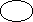 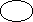 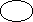 ВИДЫ ВЗАИМОДЕЙСТВИЯ АЛЛЕЛЬНЫХ ГЕНОВ
Полное доминирование
Наличие резус-антигена (резус-фактора) эритроцитов обусловливается доминантным геном Rh. Генотип резус-положительного человека : или RhRh, или Rhrh; генотип резус-отрицательного человека — rhrh. Если, например, мать — резус-отрицательная, а отец резус-положительный и гетерозиготен по этому признаку, то с одинаковой вероятностью может родиться как резус-положительный, так и резус-отрицательный ребенок.                       
Между резус-положительным плодом и резус-отрицательной матерью может возникнуть резус-конфликт.
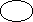 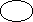 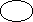 Неполное доминирование –промежуточный характер наследования
Имеет место при наследовании окраски околоцветника ночной красавицы, львиного зева, окраски шерсти морских свинок и пр.
 Г.Мендель столкнулся с неполным доминированием, когда скрещивал крупнолистный сорт гороха с мелколистным. Гибриды первого поколения не повторяли признак ни одного из родительских растений, они имели листья средней величины.
При скрещивании гомозиготных красноплодных и белоплодных сортов земляники все первое поколение гибридов имеет розовые плоды. 
При полном доминировании соотношение по фенотипу 3:1, по генотипу 1:2:1; при неполном доминировании соотношение и по фенотипу, и по генотипу 1:2:1
Кодоминирование ( содоминирование)
ВИДЫ ВЗАИМОДЕЙСТВИЯ НЕАЛЛЕЛЬНЫХ ГЕНОВКомплементарность , эпистаз, полимерия.Неаллельные гены — гены, расположенные или в неидентичных локусах гомологичных хромосом, или в разных парах гомологичных хромосом.
Комплементарность — вид взаимодействия неаллельных генов, при котором признак формируется в результате суммарного сочетания продуктов их доминантных аллелей. Имеет место при наследовании ореховидной формы гребня у кур, синей окраски баклажанов, зеленого оперения у волнистых попугайчиков и пр.
Ореховидная форма гребня у кур обусловливается взаимодействием двух доминантных аллелей комплементарных генов А и В (А_В_). Сочетание одного из этих генов в доминантном, а другого в рецессивном состоянии вызывает формирование либо розовидного (А_bb), либо гороховидного гребня (ааВ_). У особей с генотипом aabb — листовидный гребень.
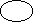 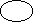 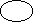 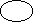 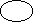 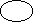 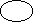 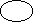 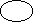 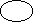 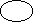 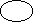 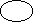 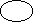 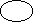 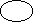 Ореховидная форма гребня — 9/16, розовидная форма гребня — 3/16, гороховидная форма гребня — 3/16, листовидная форма гребня — 1/16. Расщепление по фенотипу 9:3:3:1.  P AaBb(ореховидный)*AaBb(ореховидный)
Темно-синяя окраска плодов баклажанов формируется в результате взаимодействия продуктов двух неаллельных доминантных генов А и В. Растения, гомозиготные по любому из соответствующих рецессивных аллелей а и b или по ним обоим, имеют белые плоды.
При комплементарном взаимодействии генов расщепление по фенотипу может быть
9:3:3:1 
 9:7 
 9:6:1
 9:3:4
Эпистаз — вид взаимодействия неаллельных генов, при котором одна пара генов подавляет (не дает проявиться в фенотипе) другую пару генов.
Ген-подавитель называют эпистатичным (эпистатическим), подавляемый ген — гипостатичным (гипостатическим).
Если эпистатичный ген не имеет собственного фенотипического проявления, то он называется ингибитором и обозначается буквой I (i).
Если эпистатичный ген — доминантный, то эпистаз также называется доминантным. Расщепление по фенотипу при доминантном эпистазе может идти в отношении 12:3:1, 13:3, 7:6:3. Если эпистатичный ген — рецессивный, то эпистаз называется рецессивным, и в этом случае расщепление по фенотипу может быть 9:3:4, 9:7, 13:3.
Доминантный эпистаз. Наследование белой окраски плодов тыквы. При этом ген В отвечает за желтую окраску плодов тыквы, b — зеленую окраску; I — эпистатичный ген, подавляет В и b, вызывая белую окраску; ген i на формирование окраски влияния не оказывает.
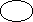 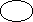 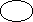 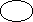 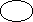 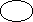 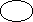 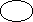 Белая окраска плодов тыквы — 12/16, желтая окраска плодов тыквы — 3/16, зеленая окраска плодов тыквы — 1/16. Расщепление по фенотипу 12:3:1.
Рецессивный эпистаз. Наследование белой окраски шерсти у мышей. Ген А отвечает за серую окраску шерсти, а — за черную окраску, I — не оказывает влияния на проявление признака, i — эпистатичный ген, подавляющий гены А и а и вызывающий белую окраску.
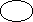 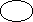 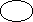 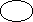 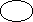 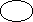 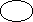 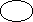 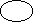 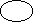 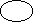 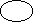 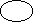 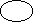 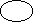 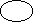 Серая окраска шерсти у мышей — 9/16, черная окраска шерсти у мышей — 3/16, белая окраска шерсти у мышей — 4/16. Расщепление по фенотипу 9:3:4.
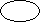 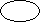 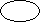 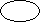 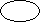 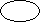 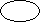 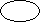 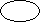 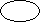 Полимерия
Это вид взаимодействия двух и более пар неаллельных генов, доминантные аллели которых однозначно влияют на развитие одного и того же признака. Полимерное действие генов может быть кумулятивным и некумулятивным. При кумулятивной полимерии интенсивность значения признака зависит от суммирующего действия генов: чем больше доминантных аллелей, тем больше степень выраженности признака. При некумулятивной полимерии количество доминантных аллелей на степень выраженности признака не влияет, и признак проявляется при наличии хотя бы одного из доминантных аллелей. Полимерные гены обозначаются одной буквой, аллели одного локуса имеют одинаковый цифровой индекс, например А1а1А2а2А3а3.
Кумулятивная полимерия. Наследование окраски зерновок пшеницы, чешуек семян овса, роста и цвета кожи человека и т.д.
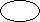 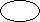 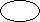 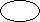 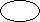 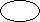 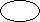 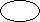 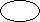 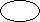 Черные чешуйки семян у овса — 1/16, темно-серые чешуйки семян у овса — 4/16, серые чешуйки семян у овса — 6/16, светло-серые чешуйки семян у овса — 4/16, желтые чешуйки семян у овса — 1/16. Расщепление по фенотипу 1:4:6:4:1.
Некумулятивная полимерия. Наследование формы плодов пастушьей сумки.
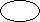 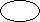 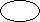 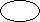 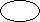 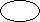 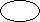 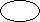 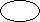 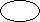 Треугольная форма плодов у пастушьей сумки — 15/16, овальная форма плодов у пастушьей сумки — 1/16.
Задачи ЕГЭ-2019
Плейотропия — множественное действие генов. Имеет биохимическую природу: один белок-фермент, образующийся под контролем одного гена, определяет не только развитие данного признака, но и воздействует на вторичные реакции биосинтеза других признаков и свойств, вызывая их изменение.
Плейотропное действие генов впервые было обнаружено 
Г. Менделем, который установил, что у растений с пурпурными цветками всегда имелись красные пятна в пазухах листьев, а семенная кожура была серого или бурого цвета. То есть развитие этих признаков определяется действием одного наследственного фактора (гена).
Причиной синдрома Марфана является доминантная мутация гена, контролирующего одновременно рост, длину пальцев, формирование интеллекта и форму хрусталика. Для человека с этим синдромом характерен комплекс следующих признаков — высокий рост, очень длинные гибкие («паучьи») пальцы, повышенный интеллект, близорукость.
Плейотропия широко распространена. Изучение действия генов показало, что плейотропным эффектом, очевидно, обладают многие, если не все, гены.
У человека встречается рецессивная наследственная болезнь — серповидно-клеточная анемия. Первичным дефектом этой болезни является замена одной из аминокислот в молекуле гемоглобина, что приводит к изменению формы эритроцитов. Одновременно с этим возникают нарушения в сердечно-сосудистой, нервной, пищеварительной, выделительной системах. Это приводит к тому, что гомозиготный по этому заболеванию ребенок (аа) погибает в детстве.
1 АА : 2 Аа
Аа – не болеют малярией
Сверхдоминирование — это явление преимущества класса гетерозигот по сравнению с возможными для данного гена и аллелей классами гомозигот.   Теория сверхдоминирования объясняет эффект гетерозиса аллельным взаимодействием генов в гетерозиготном состоянии.
Фенотипически, как правило, в случае сверхдоминирования гетерозиготы не обладают особыми внешними признаками. Преимущество связано с биохимическими особенностями.
Одним из характерных примеров сверхдоминирования является повышенная частота аллеля гена серповидноклеточной анемии в популяциях человека, живущих в условиях высокой вероятности заражения малярией. Мутантный аллель защищает организм от заболевания малярией. Гомозиготы по нормальному аллелю могут заболеть малярией и погибнуть, гомозиготы по мутантному аллелю — с высокой вероятностью гибнут от анемии. Гетерозиготы по этому гену не болеют серповидноклеточной анемией и устойчивы к малярии
Задачи демоверсии ЕГЭ-2020
Закон сцепленного наследования Томаса Моргана. Нарушение сцепления.
1 морганида = 1 % кроссинговераРасстояние в 16 морганид
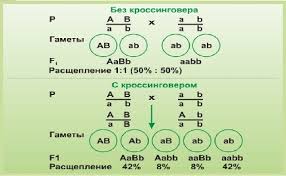